Close Reading
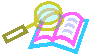 Close Reading
Understanding Questions

Check your understanding (!) of the passage
Come in 2 basic types:
Factual, or “own words” questions (the most common type)
Context questions
Close Reading
Factual Questions
Two steps to success:
Highlight, circle or underline the information that will answer the question
“Translate” this information into your own words in such a way that it answers the question you have been asked. Key words from the passage must be changed: you get nothing for “lifting” words from the passage.
Close Reading
Example:

I’m nocturnal. I love the moonlight, the shadows, the dark places, the dappled murk. I’m not being poetic. I’m simply being true to my nature, my nocturnal nature. Like all tarantulas.
Question:
In your own words, in what way is the speaker “like all tarantulas”? (1 mark)
Close Reading
Example:

I’m nocturnal. I love the moonlight, the shadows, the dark places, the dappled murk. I’m not being poetic. I’m simply being true to my nature, my nocturnal nature. Like all tarantulas.
Question:
In your own words, in what way is the speaker “like all tarantulas”? (1 mark)
Close Reading
Example:

I’m nocturnal. I love the moonlight, the shadows, the dark places, the dappled murk. I’m not being poetic. I’m simply being true to my nature, my nocturnal nature. Like all tarantulas.
Question:
In your own words, in what way is the speaker “like all tarantulas”? (1 mark)

Answer:
The speaker is active by night.
Close Reading
Understanding questions 2:
CONTEXT QUESTIONS
These ask you how the context of a word helps you to understand its meaning. There are two stages to answering these questions:
Write down what you think the word means (take an intelligent guess if necessary!)
Show how the context helps you understand it  by quoting words or phrases which give you clues.
Close Reading
Example:

I’m nocturnal. I love the moonlight, the shadows, the dark places, the dappled murk. I’m not being poetic. I’m simply being true to my nature, my nocturnal nature. Like all tarantulas.
Question:
Show how the context helps you understand the meaning of “nocturnal”.
Close Reading
I’m nocturnal. I love the moonlight, the shadows, the dark places, the dappled murk. I’m not being poetic. I’m simply being true to my nature, my nocturnal nature. Like all tarantulas.

Suggested Answer:
Nocturnal means being active at night. The writer refers to his preference for “moonlight” and “dark” which both suggest night-time.
Link Questions
These questions ask you to show how a sentence acts as a link in the writer’s argument or “chain” of thought
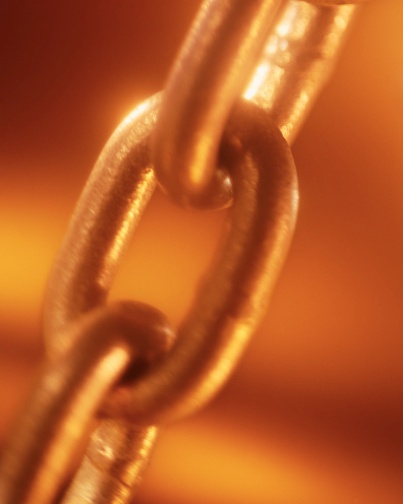 Link Questions
There are 2 main steps to answering a link question:
First, quote the part of the sentence which refers back to the writer’s previous topic, and explain what this topic is
Second, quote the part of the sentence which refers forwards to the next topic, and explain what this topic is
Link Questions
For instance:
	William Shakespeare is easily the best-known of our English writers. Virtually every man in the street can name some of his plays and his characters, and many people can also recite lines of his poetry by heart. However, despite our familiarity with his work, we know relatively little of the man himself. We do not know when or why he became an actor, we know nothing of his life in London, and almost nothing of his personal concerns.
Question: Show how the third sentence acts as a link in the argument. 	2 marks
Link Questions
For instance:
	William Shakespeare is easily the best-known of our English writers. Virtually every man in the street can name some of his plays and his characters, and many people can also recite lines of his poetry by heart. However, despite our familiarity with his work, we know relatively little of the man himself. We do not know when or why he became an actor, we know nothing of his life in London, and almost nothing of his personal concerns.
Link Questions
For instance:
	William Shakespeare is easily the best-known of our English writers. Virtually every man in the street can name some of his plays and his characters, and many people can also recite lines of his poetry by heart. However, despite our familiarity with his work, we know relatively little of the man himself. We do not know when or why he became an actor, we know nothing of his life in London, and almost nothing of his personal concerns.
Link Questions
Answer: The phrase "our familiarity with his work" looks back at the topic of how widely known Shakespeare's work is. The second part of the sentence, "we know relatively little of the man himself”, introduces the new topic, namely the things that are not known about Shakespeare, and a list of these follows this "link" sentence.
Close reading
Question type 2: Analysis

ANALYSIS means looking at the writer’s style:
word-choice
imagery
Sentence structure:
Sentence type/length
Use of punctuation 
Word order
formal/informal style 
tone (or mood)
Close Reading
Analysis questions may:
Ask you about specific techniques, (e.g. comment on the writer’s word choice in lines 14-15; Comment on the sentence structure in paragraph 3 etc.), 
Or may simply ask you to comment on the techniques used by the writer, in which case it is up to you to identify and comment on the writer’s techniques.
Close Reading
Analysis questions 1: Word Choice
Word choice questions ask you to comment on the shades of meaning (connotations) of individual words.
You need to be able to explain why the connotations of a particular word are appropriate, i.e. why has the writer chosen this particular word at this point.
A good way of approaching this is to think of a more “neutral” word the writer could have used, and to think about what difference this would make to their meaning.
Close Reading
Task:
Write down as many synonyms for these words as you can think of:
Walk
Speak
Close Reading
Example Question

Mr Smith trudged up the corridor towards his 4th year class, who were eagerly awaiting their close reading lesson.

Question: What does the writer’s word choice tell us about the teacher’s attitude to his class? (2)
Close Reading
Example Question

Mr Smith trudged up the corridor towards his 4th year class, who were eagerly awaiting their close reading lesson.

Question: What does the writer’s word choice tell us about the teacher’s attitude to his class? (2)
Close Reading
Example Question

Mr Smith trudged up the corridor towards his 4th year class, who were eagerly awaiting their close reading lesson.
Question: What does the writer’s word choice tell us about the teacher’s attitude to his class? (2)

Possible answer:
The word “trudged” has connotations of slow, heavy movement, and it shows us that Mr Smith was unhappy or lacking in enthusiasm for his class.
Close Reading
Analysis Questions 2: Imagery	
Mostly concerned with three ‘figures of speech’

Simile
Metaphor
Personification
Imagery
Simile
Signified by the use of like or as…as.
	e.g.
The messenger ran like the wind
The poppies were as red as blood

	Easy to recognise –trickier to explain
Imagery
The messenger ran like the wind

It is not enough to say ‘the messenger ran very fast’ because this just gives you the meaning (denotation) when you will be asked about its effect

A better beginning would be:
	The simile (quote it) gives the impression of speed because the wind is fast

But this will still not explain why the writer specifically chose ‘wind’ so…
Imagery
… an even better answer
The simile (quote it) gives the impression of speed because the wind is seen as a powerful force which reaches great speeds.  It might also suggest that the runner was so fast that he was creating turbulence like the wind.
N.B. you need to explain denotation plus connotation
Why is this simile effective?
the poppies were as red as blood
Answer
	(This simile is effective) because it tries to communicate the intensity of the red colour of the poppies.  The word ‘blood’ suggests not just colour, but the richness of the flower’s tone.
Why use a metaphor?
The metaphor is the most powerful form of imagery
Metaphor says one thing is something else 
Good metaphors contain a lot of information that can be transferred economically to the reader
Think about the connotations of this metaphor and what it conveys to you about the umbrellas: As the wind strengthened the men clung on to the big, black birds of their umbrellas.  Few words but lots of ideas.
So . . .
To work with a metaphor you need to:
Identify the metaphor – but you get no marks for that on its own.
Show how the connotations of the metaphor help to develop or refine your idea of what is being described
Show the link between the connotations which you have chosen and the literal meanings of the words used in the metaphor
	(2 and 3 can be reversed)
Example 1
Too many tourists are so wedded to their camera that they cease to respond directly to the places of beauty they visit.  They are content to take home a dozen rolls of exposed film instead, like a bank full of monopoly money.

	Show how the metaphor highlights the writer’s disapproval of the tourists
So how do we apply this formula?
The metaphor is ‘wedded’  (0 marks)
The connotations of ‘wedded’ are being in a permanent relationship as a result of being married, dependency, closeness, exclusivity
All of which have the effect of illustrating how completely indispensable and consuming the camera is to the tourist as if they are married.
Answer:
The metaphor “wedded” suggests that just as a married couple are in a close, long-lasting relationship in which they depend on each other, so the tourists are completely dependent on their cameras, as though they could not imagine life without them
Personification
Personification is a sub-set of metaphor
Some thing or an animal is given human attributes
Analyse it in the same way as a metaphor
Consider ‘the sky wept’
Imagery - Summary
Identify or quote the image (simile, metaphor  or personification)

Show how the literal and figurative (denotation and connotation) come together to create an effect
		e.g. “Just as …  so …”

3.	Say what the effect is – why is the writer using it in this way?
ANALYSING IMAGERY
For each example, write down:

Identify the technique/image
Analyse the connotations/meaning of the image
Link the image to the writer’s intended meaning 

ie. 
The writer uses this metaphor to show that in the same way that a hurricane is unstoppable and violent, the boxer is described as aggressive and overwhelming.
EXAMPLE 1
I mourn for kids who will never know the delight of cycling with the wind in their hair, or climbing up trees or exploring hidden places. Growing up devoid of freedom, decision-making, and the opportunity to learn from taking their own risks, our children are becoming trapped, neurotic and as generally weakened as battery hens. 

How effective do you find the image of “battery hens” in conveying the writer’s view of the way children are currently being brought up?
EXAMPLE 1 ANSWER
The writer uses this simile to suggest that just as battery hens are reared in a restrictive and controlled environment, considered cruel and unhealthy, so young people are also lacking in freedom to explore and enjoy their surroundings, with similar consequences for their health and happiness.
EXAMPLE 2
She was particularly shocked by one headline A DOOR WE CAN’T CLOSE. She said, “It makes me feel like vermin.”

Show how the language of these lines shows how strongly she felt.
EXAMPLE 2 ANSWER
She appears to feel very strongly about this headline because the simile of vermin suggests that she feels low, despised by everyone, just as if she was a dirty, disease-carrying rat which people avoid.
EXAMPLE 3
The UK is not a group of nations swamped by a tidal wave of immigration. Relatively speaking, Europe contends with a trickle of refugees compared with countries who border areas of famine, desperate poverty or violent political upheaval. 

What is the impact of the imagery in these lines in making clear the writer’s point?
EXAMPLE 3
The UK is not a group of nations swamped by a tidal wave of immigration. Relatively speaking, Europe contends with a trickle of refugees compared with countries who border areas of famine, desperate poverty or violent political upheaval. 

What is the impact of the imagery in these lines in making clear the writer’s point?
EXAMPLE 4
Whether the specific storms that scythed down trees in Paris last Christmas, drowned Po valley last month and battered Britain last week can be attributed to the warming trend is a subject of serious – and contentious – scientific debate.  

Show how the writer uses imagery to emphasise the
impact of the storms which affected Europe. You should
refer to two examples in your answer.
EXAMPLE 5
And in August this year, a tremor of apprehension ran through the scientific community when the Russian ice-breaker Yamal, on a tourist cruise of the Arctic, muscled its way through the unusually thin ice to the North Pole to find itself sailing serenely into an astonishing blue sea. 

What impression are you given of the progress of the Yamal by the imagery of these lines?
EXAMPLE 6
The rain batters the glass roof of the conservatory, competing with the loud music blaring from the sound system inside. 

Show how the imagery conveys the strength of the rain.
EXAMPLE 7
Comment on each of these images:

The shop was a goldmine for its owners. 

An army of football supporters arrived in town. 

His remark in class was met with stony silence. 

The actor gave a very wooden performance.
EXAMPLE 8 (SYMBOLISM)
But, the bat broke. Some kid used it without permission. He hit a foul ball and the bat split, the barrel flying away, the splintered handle still in the kid’s hands. 
When the bat broke, it seemed a certain spell was broken too. I drifted away from baseball by steps and bounds. The next summer, 1967, Ali was convicted of dodging conscription. Baseball did not seem very important.

Show how the bat is an important symbol for the writer.
Analysis 3 - Sentence Structure
The ‘structure of a sentence’ means the way in which it is made up, and how the various elements are arranged. 

To answer questions on sentence structure, you need to: 

A) Identify and describe the significant feature(s)of sentence structure 
B) Comment on their effect.
Sentence Structure
LITTLE
PEOPLE
WILL 
TRIUMPH
… PERHAPS
Sentence Structure
Little	- Length of sentences
People	- Punctuation
Will	- Word order
Triumph	- Type of sentence
Perhaps	- Person (1st, 2nd, 3rd)
What should I look for?
Step One:
Little	- Length of sentences

Consider whether sentences are long and complex or short and simple

Long sentences often use lists to suggest the variety and complexity of their subject matter, and they may build up to a climax (or anti-climax)

Short sentences are more typical of spoken language and can be used to create a sense of shock, pace, tension, or simply to reflect  a more colloquial (spoken, informal)tone.
Punctuation
People	- Punctuation

Commas (,) separate phrases and clauses within a sentence. 
A number of commas may well indicate a list.

A colon (:) introduces a quotation or a list; an explanation or elaboration; or a summing up.
There will often be a balance between the two parts of the sentence it divides.

A semi-colon (;) finishes off one part of a sentence. It may be used to separate two main clauses in a sentence, or to separate lengthier items in a list
Inverted commas (‘’)(“”)mark quotations, direct speech, foreign words or words used in an unusual or ironic way. (Italics may sometimes be used similarly.)

A dash (—) can function like a colon to introduce a quotation, list, explanation, elaboration or summing up; two dashes can mark off a parenthesis. (In typography, a dash is longer than a hyphen.)

A hyphen (-) joins two words to make a compound word, or indicates a split word at the end of a line.
Parenthesis
A parenthesis is an extra piece of information inserted into a sentence and enclosed by a pair of commas, brackets or dashes. 
The plural of this word is parentheses.

A parenthesis may be a single word, a phrase or a whole clause.

While the grammar and basic sense of the sentence would remain intact if the parenthesis were omitted, it will add something significant.
An Example…
Parenthesis may make the meaning clearer, by adding an explanation or clarifying detail:

e.g., ‘A girl, not of her set, called Judith, giggled.’

In this example from The Prime of Miss Jean Brodie, the first parenthesis implies a reason why the girl was cheeky enough to giggle, while the second makes clear which girl it was.
Parenthesis Continued
Alternatively, a parenthesis may affect the tone by adding a comment, which might be humorous or ironic; for example:

‘On the friendly Greek island of Cephalonia, the Elephtherious (try saying that with a mouthful of moussaka) will welcome you with open arms.’
‘The responsibility of the officer is to look after, to supervise, to lead (whatever that means).’
Will	- Word order
The best advice is that anything unusual probably deserves a comment. 
A reversal of the normal word order is known as inversion, 
e.g., ‘back we went’ instead of ‘we went back’. 





Using inversion throws emphasis on to a particular part of the sentence — in this example it is the word ‘back’ which is stressed.
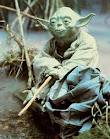 Word Order
Often a pattern will be clear to see in a sentence. Three patterns are specially common: 
list
repetition
climax

Julius Caesar’s legendary saying ‘I came, I saw, I conquered’ is an example of all three of these techniques at once.

The list of verbs ‘came, saw and conquered’ creates a sense of action.

The repetition of the personal pronoun ‘I’ suggests a speaker who is egotistical and dominating.

The verbs in the list have a sense of progress and end with the most powerful, leading to the effect of a climax.
Triumph	- Type of sentence
Look out for the types of sentence the writer uses.

Here are the main types and the effect each type is likely to have:
Statements — tell you something. 
They end in a full stop. 
Most sentences are statements, so it is usually if other types of sentence are used that you will need to comment. 
Writing which is made up of statements alone may have a calm or impersonal tone.

Questions — ask something. 
They always end with a question mark. 
Using questions may challenge the reader, or show uncertainty in the writer. 
Look out for rhetorical questions, which do not expect an answer, e.g., ‘What kind of an answer is that?’ Such questions aim to stir up strong feelings in the reader, such as anger. 
They create what is called an emotive tone, which simply means one which stirs up feelings or emotions.

Commands — tell you to do something. 
‘Think of a number’. They end with either a full stop or an exclamation mark. 
They are often used in advertisements or where the writer tries to create the effect of talking directly to the reader
Exclamations — express excitement or surprise.
‘How beautiful it was!’ ‘What a place!’ ‘Goodness gracious!’ 
Exclamations do not always contain verbs. They often begin with ‘What’ or ‘How’, like the first two examples, and end in either an exclamation mark or a full stop.
Exclamations may also create an emotive or dramatic tone.

Minor Sentences — don’t contain a verb. Since they are abbreviations of other types of sentence they may end in a full stop or a question mark.
‘What now?’ ‘Time for a rest’. Such sentences will be very short and may create a tense or dramatic mood.
They are typical of informal language
Perhaps	- Person (1st, 2nd, 3rd)
First person writing (“I”, “Me”, “We” “Us”) may create a sense of personal experience, passion or conviction. First person plural (“we” “us”) may be used to include the reader in the writer’s argument.
Second person (“you”) is often used in persuasive writing to address the reader directly, making them feel more involved , and perhaps challenged, by the argument
Third person (“he”, “she”, “they” etc.) is more likely to indicate a calmer, more impersonal tone, and is often used in informative writing
ANALYSING SENTENCE STRUCTURE
Identify the sentence structure technique
Comment on the effect/reason for it – explain why the writer has used sentence structure this way.
EXAMPLE 1
The fox scuttled from its fox hole; out over the meadow it sped; the dogs bounded after it, their tongues lolling, their breath trailing along their backs; they were gaining; the fox darted to the left, wheeled away to the right; a scuffle and a short scream; the chase was over. 

How is sentence structure used in this passage?
EXAMPLE 1 ANSWER
The sentence is long to show the length of the chase. The use of semi-colons gives the impression of a rapid sequence of connected actions in the story.
EXAMPLE 3
Eerily, from the mist on the moor, came a low whistle.
EXAMPLE 3
Eerily, from the mist on the moor, came a low whistle. 

ANSWER:
The writer uses inversion to create a sense of mystery and suspense by placing the word “eerily” at the start of the sentence and holding back the subject of the sentence (“whistle”) until the very end.
EXAMPLE 4
We will not be dictated to by government. We will not be satisfied with any compromises. We will not be content until our demands are met.
EXAMPLE 4
We will not dictated to by government. We will not be satisfied with any compromises. We will not be content until our demands are met. 

ANSWER:
Repetition is used to bring out the determination of the speaker as well as emphasise the collective feelings of the protest group.
EXAMPLE 5
The girls were creating havoc in the classroom; the boys were quietly studying in the library.
EXAMPLE 6
Who does not believe that education must have priority? Who does not believe that our schools and colleges have been  underfunded?
Who does not believe that the time has come to invest in the future? And that future is our children.